Gas or ElectricA Heated Debate
Robert Campbell
Me En 340
Section 1
Problem
As a poor college student, money is scarce.  

What is the price difference in heating my
apartment with gas or electricity?
Setup
Basement Apartment
	4 walls: 7.62m x 2.1336m
	4 windows: 0.4572m x 0.8636m
	1 door: 0.9144m x 1.9812m

Walls are cement, windows are glass, door is hardwood.
Assumptions
Apartment is insulated on the top and bottom, only heat transfer out the sides

Using an electric resistance heater

All energy turns to heat for natural gas combustion

Temperature
	Apartment at 20°c
	Ground at 4°c
	Air at -6°c
Properties
Cement
k = 0.60 W/m · K
0.2032m thick
Glass
k = 0.8 W/m · K
0.0127m thick
Hardwood
k = 0.16 W/m · K
0.03175m thick
Calculations
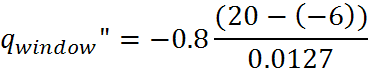 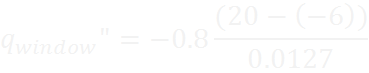 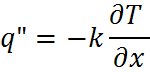 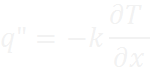 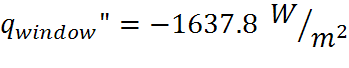 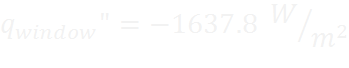 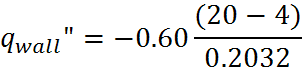 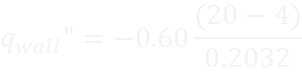 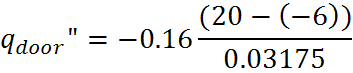 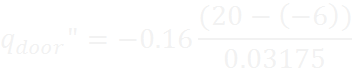 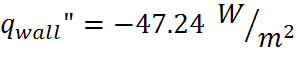 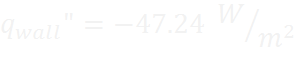 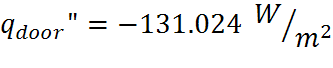 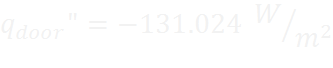 Calculations
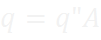 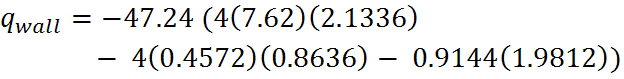 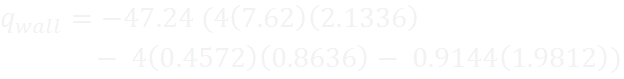 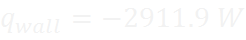 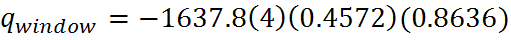 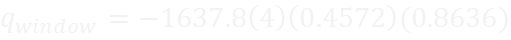 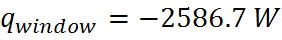 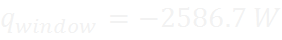 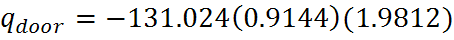 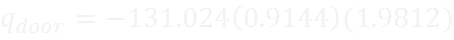 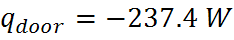 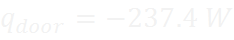 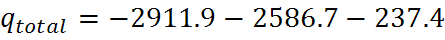 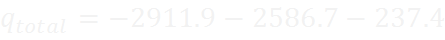 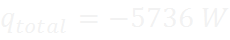 Calculations
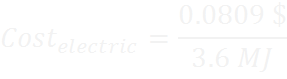 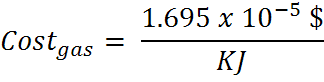 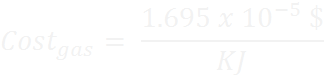 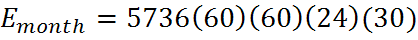 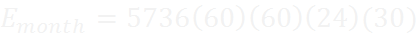 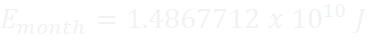 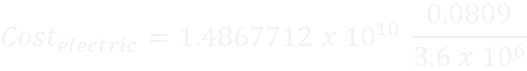 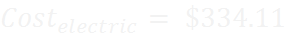 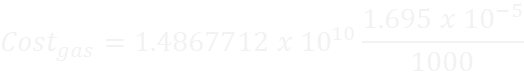 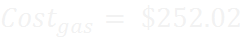 Conclusion
It would cost me $334.11 a month to heat with electric.

It would cost me $252.02 a month to heat with gas.

Therefore, I save $82.09 a month by heating my apartment with gas.